Retail | Improve customer service and info discovery
Azure OpenAI Service
Extend
Customer satisfaction
Employee churn
Store revenue
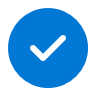 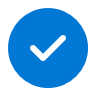 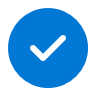 Value benefit
KPIs impacted
Revenue growth
Cost savings
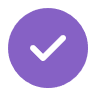 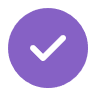 1. Find product info for customer
2. Help customer with return policy
3. Fulfill assigned tasks
Use natural language voice search to ask the copilot template to find product specifications. Copilot template for store operations surfaces information from designated store documentation.
Offer the customer piece-of-mind before purchasing by asking the copilot template to show you the company return policy for the products under consideration.
After helping the customer, begin assembling promotional display via step-by-step instructions found in the personalized task list assigned by the store manager.
Copilot template for store operations on Azure OpenAI Service1
Copilot template for store operations on Azure OpenAI Service1
Copilot template for store operations on Azure OpenAI Service1
Copilot template for store operations on Azure OpenAI Service1
Copilot template for store operations on Azure OpenAI Service1
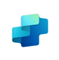 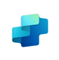 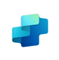 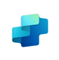 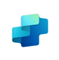 Benefit: Quickly find accurate answers to customer questions in the flow of work using natural language voice search.
Benefit: Save critical time spent searching for a manager for answers about company policies and procedures.
Benefit: Get detailed guidance on how to complete assigned tasks – all built using repeatable task templates that can be published across stores and role types.
5. Review company time-off policies
4. Create a maintenance ticket
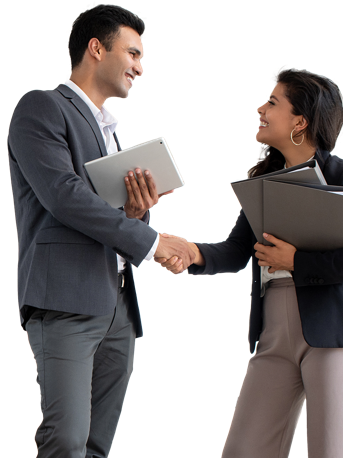 Use the copilot template to quickly find up-to-date HR policies about requesting time off for an upcoming vacation – all using natural language voice search.
Ask copilot template what to do upon discovery of damaged hardware while setting up the promotional display. Easily schedule a maintenance ticket by creating and assigning a new task.
Benefit: Feel confident and informed about company policies and procedures – reducing stress and vulnerability during critical onboarding and upskilling periods.
Benefit: Drive efficient issue resolution with easy task creation and assignment to co-workers or functional groups within the store.
1Access copilot template for store operations on Azure OpenAI Service from the Copilot Studio template gallery.